Common Ground
Protocols for Working with the K-12 Writing Samples in In Common

Student writing samples that can be used with these protocols can be found at www.achievethecore.org
[Speaker Notes: In order to help educators use In Common, the Vermont Writing Collaborative has developed several protocols that offer directions for preparing and using the student work in the collection  for professional learning.]
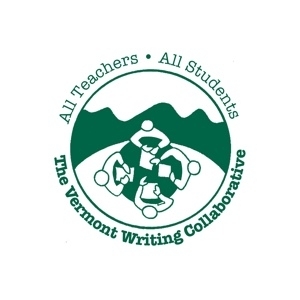 Common Ground Protocols
A set of activities designed to help educators and students understand the elements of an effective piece of writing as described by the Common Core Writing Standards.

Activities can be adapted to any writing type, grade level or cluster of grade levels.

Can be used with In Common or other sets of student samples .
[Speaker Notes: The Vermont writing Collaborative has created 4 different activities that can be used by teachers, administrators, and other literacy leaders to deepen understanding of what effective Common Core aligned writing might look like. Some of these activities can even be adapted to be used by students!
 All of the protocols can be used at any grade level to analyze work in any of the three CCSS writing types. The Common Ground Protocols can be used with the student samples collected in In Common or with writing generated by your own students.]
For each Common Ground Activity, you will find:
A Professional Development 
	Planning Page

A Protocol 

A Recording Sheet
[Speaker Notes: The Protocols, available for free on achievethecore.org, each contain
 a planning page, with instructions on preparing and leading the activity, 
the protocol itself , which clarifies the purpose of the activity and gives directions to participants 
and 
some type of recording sheet for capturing learning and observations.]
Four Protocols are available for guiding professional learning using In Common:
How Does Your Garden Grow?
Learning by Example
Colorful Language
What Can My Students Learn by Writing?
Protocols are available on achievethecore.org
[Speaker Notes: There are four protocols available,  and each can be used flexibly.]
Today we will deepen our understanding of one of The Common Core Writing Types using a Common Ground Activity: 
W.3   Narrative
Learning by Example
NOTE:  This protocols can be used with any writing type.
[Speaker Notes: Change this slide if you choose to focus on another writing type.]
Narrative Writing
W.3  Write narratives to develop real or imagined experiences or events using effective technique, well-chosen details, and well-structured event sequences.
[Speaker Notes: Change this slide if you choose to focus on another writing type.]
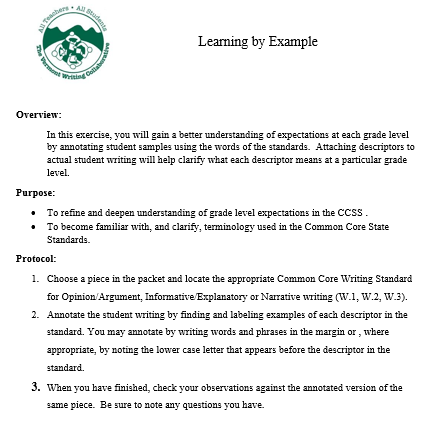 [Speaker Notes: As with the others, there is a page that directs participants through the activity.]
Analyzing Student Samples by Annotating
[Speaker Notes: In this protocol, teachers simply use the words of the standard to annotate a piece of student writing.]
NARRATIVE WRITING STANDARD GRADE 2

W.2.3: Write narratives in which they recount a well-elaborated event or short sequence of events, include details to describe actions, thoughts, and feelings, use temporal words to signal event order, and provide a sense of closure.
Recounts a short sequence of events
Once upon a time there was a man named Bob. He was 88. And his pet parret named Billy. He was 4 years old. They lived in New York. One day Bob and Billy were going to VA. He was packing his bags to go on the Airplane. And then he remembered his flight left at 8:00. And it was 7:50. So he got his stuff in the car and drove there. When they got there the plane left. "We missed out flight" said Bob. Bob was mad…
Includes details to describe actions
Includes details to describe thoughts
Uses temporal words to signal event order
Includes details to describe feelings
[Speaker Notes: You might use pieces from In Common for this activity, but it is also enlightening to try to annotate student work from your own school This can lead to rich discussion and  open a window on the differences between previous state standards and new expectations.]
Learning by Example
Protocol:  
Choose a narrative piece in the packet and locate the appropriate Common Core Writing Standard for Narratives    W 3 .
Annotate the student writing by finding and labeling examples of each descriptor in the standard. You may annotate by writing words and phrases in the margin or, where appropriate, by noting the lower case letter that appears before the descriptor in the standard.
 When you have finished, check your observations against the annotated version of the same piece.  Be sure to note any questions you have.
Learning by Example
REFLECT
How did annotating deepen your understanding of the standard for Narrative writing (W.3)?

How might having this type of deep understanding affect instruction?
[Speaker Notes: Since an annotated version of each In Common piece is available online, this activity can be “self checking” and reflection can focus either on a whole program or on personal practice.]